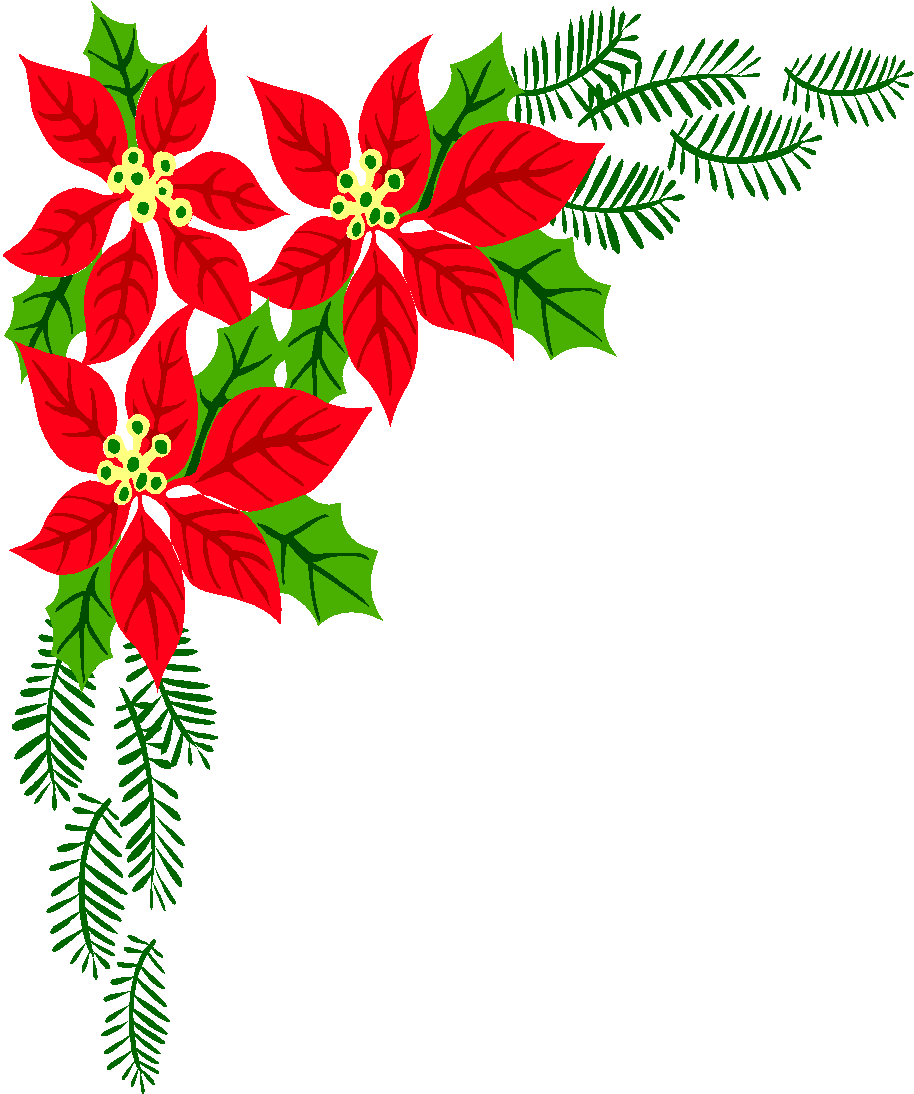 TRƯỜNG TIỂU HỌC ……
CHÀO MỪNG QUÝ THẦY CÔ
VỀ DỰ GIỜ THĂM LỚP
Môn Toán lớp 3
BÀI 2: ÔN TẬP PHÉP CỘNG, PHÉP TRỪ 
TRONG PHẠM VI 1000 (T2)
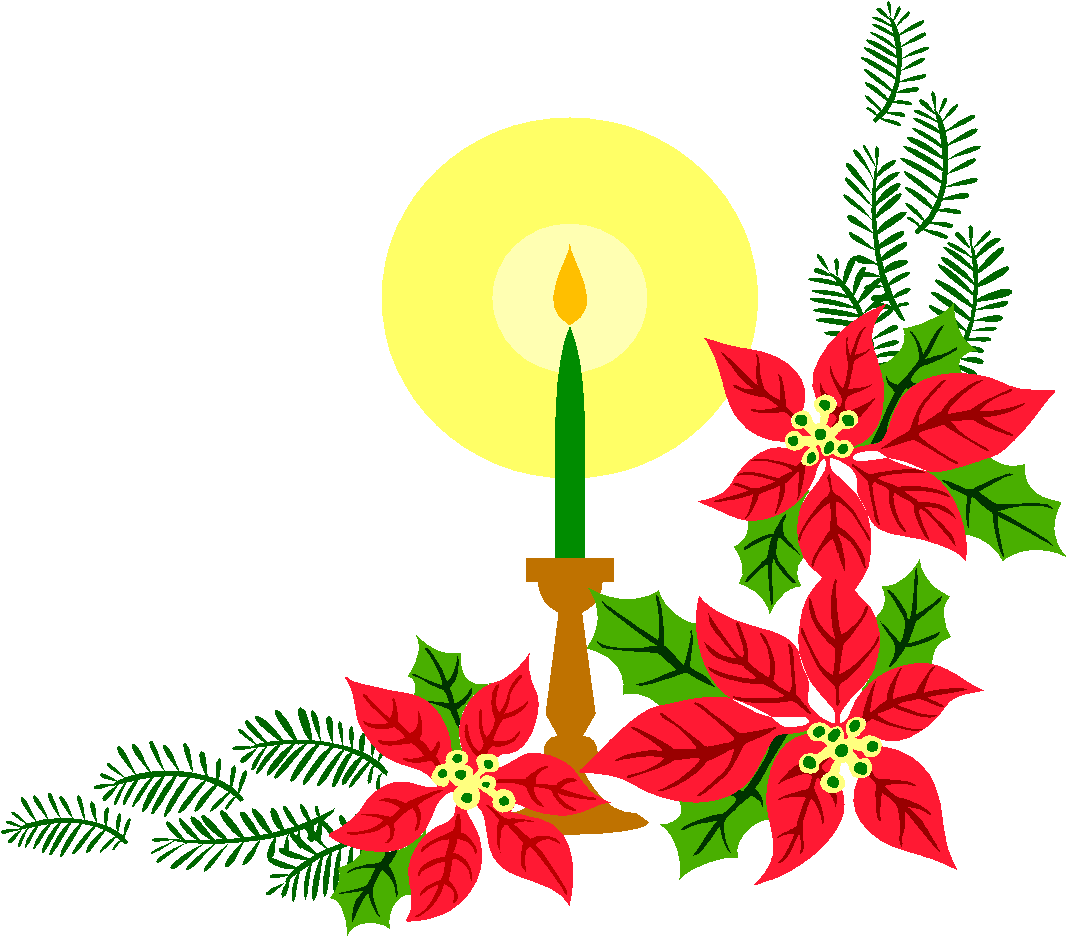 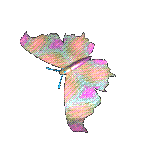 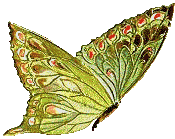 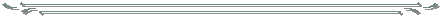 Thứ……ngày…..tháng…..năm…….
TOÁN
TRÒ CHƠI: CHĂM SÓC VẬT NUÔI
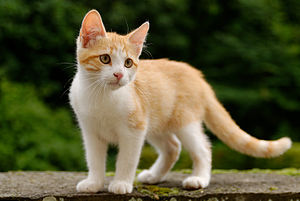 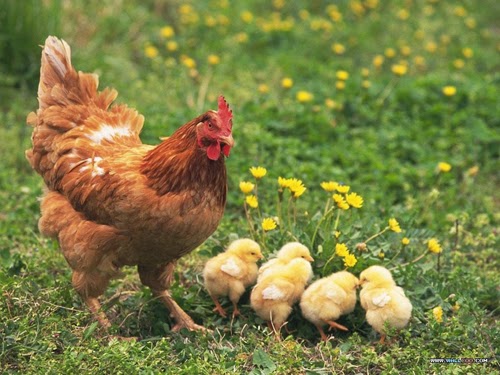 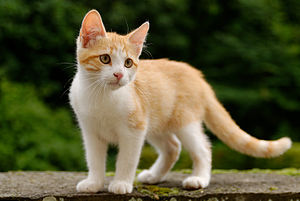 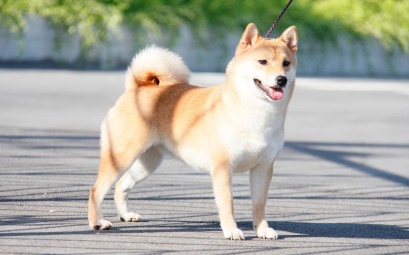 324
678 - 354 =
523
354 + 169 =
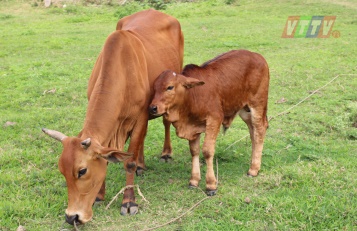 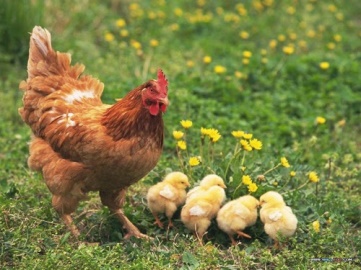 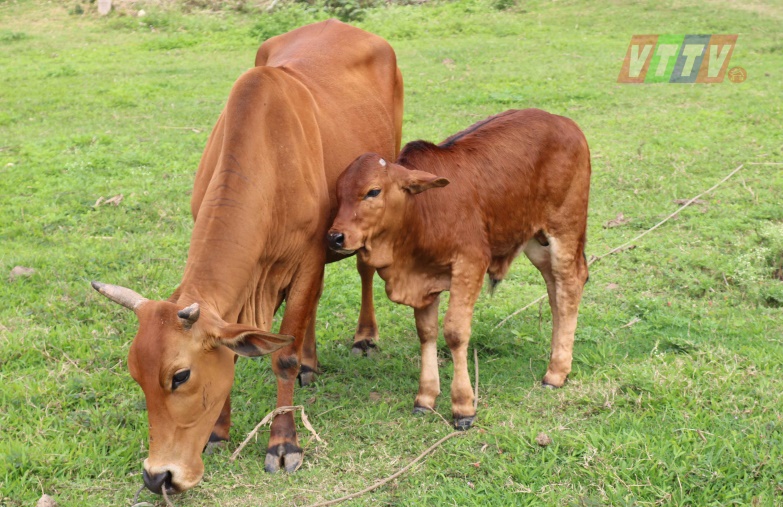 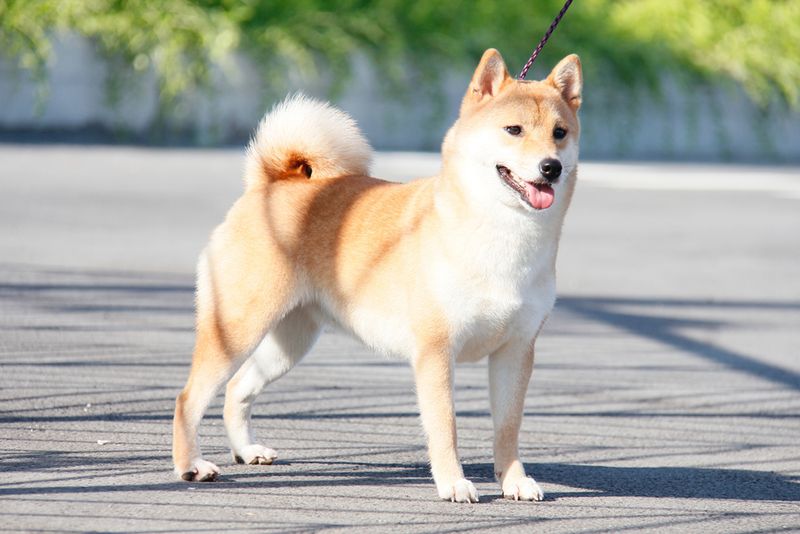 309
448 - 139 =
811
784 + 27 =
BẮT ĐẦU QUAY
Thứ……ngày…..tháng…..năm…….
TOÁN
Bài 1: ÔN TẬP PHÉP CỘNG, PHÉP TRỪ TRONG PHẠM VI 1000 (T2)
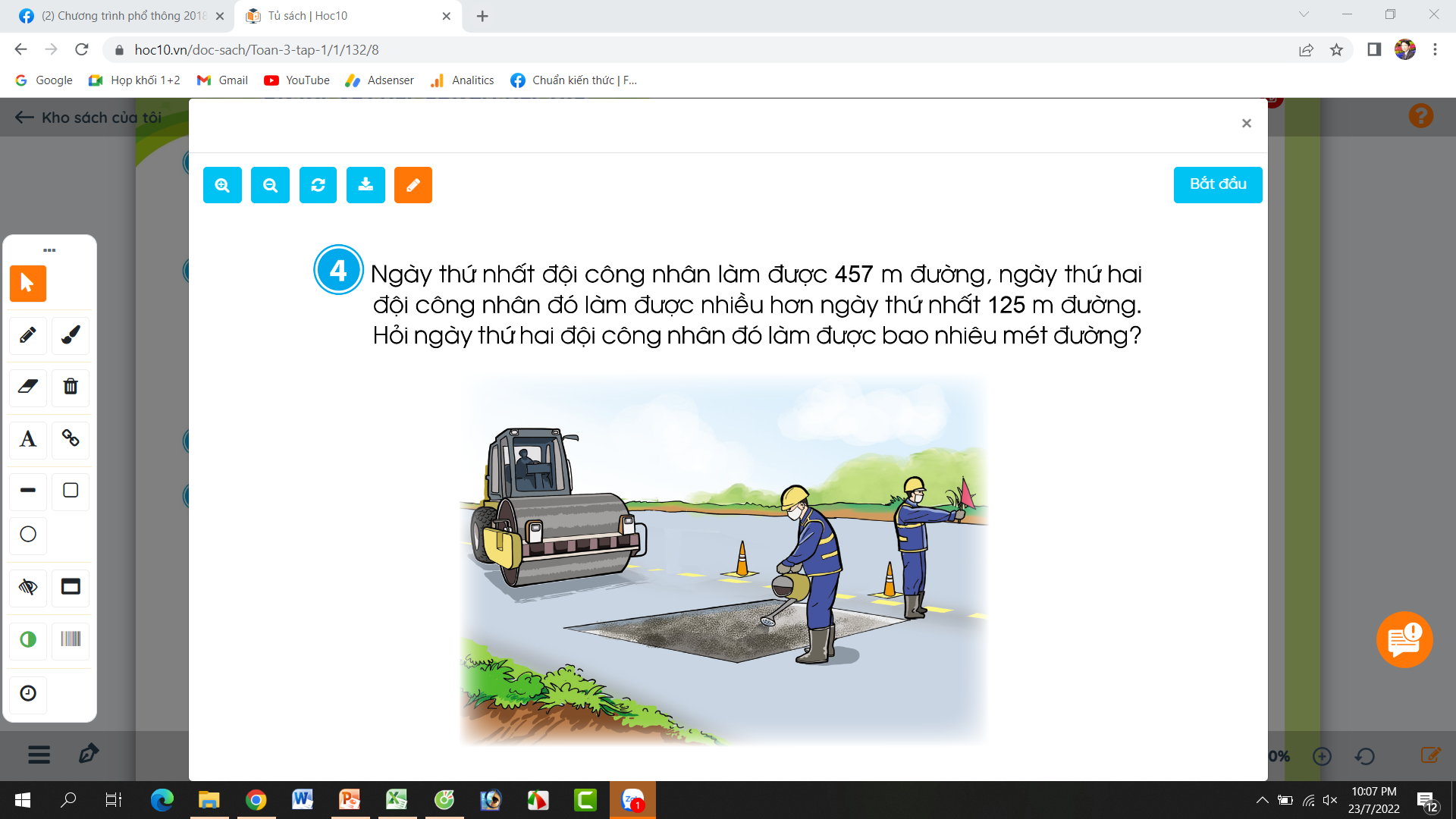 Ngày thứ nhất đội công nhân làm được 457m đường, ngày thứ hai đội công nhân đó làm được nhiều hơn ngày thứ nhất 125m đường. Hỏi ngày thứ hai đội công nhân đó làm được bao nhiêu mét đường?
Tóm tắt
Bài giải
Ngày thứ hai đội công nhân đó làm được số m đường là:
457 + 125 = 582 (m đường)
            Đáp số: 582m đường
- Ngày thứ nhất: 457m.
- Ngày thứ hai: nhiều hơn 125m.
- Ngày thứ hai:? M đường
Thứ……ngày…..tháng…..năm…….
TOÁN
Bài 1: ÔN TẬP PHÉP CỘNG, PHÉP TRỪ TRONG PHẠM VI 1000 (T2)
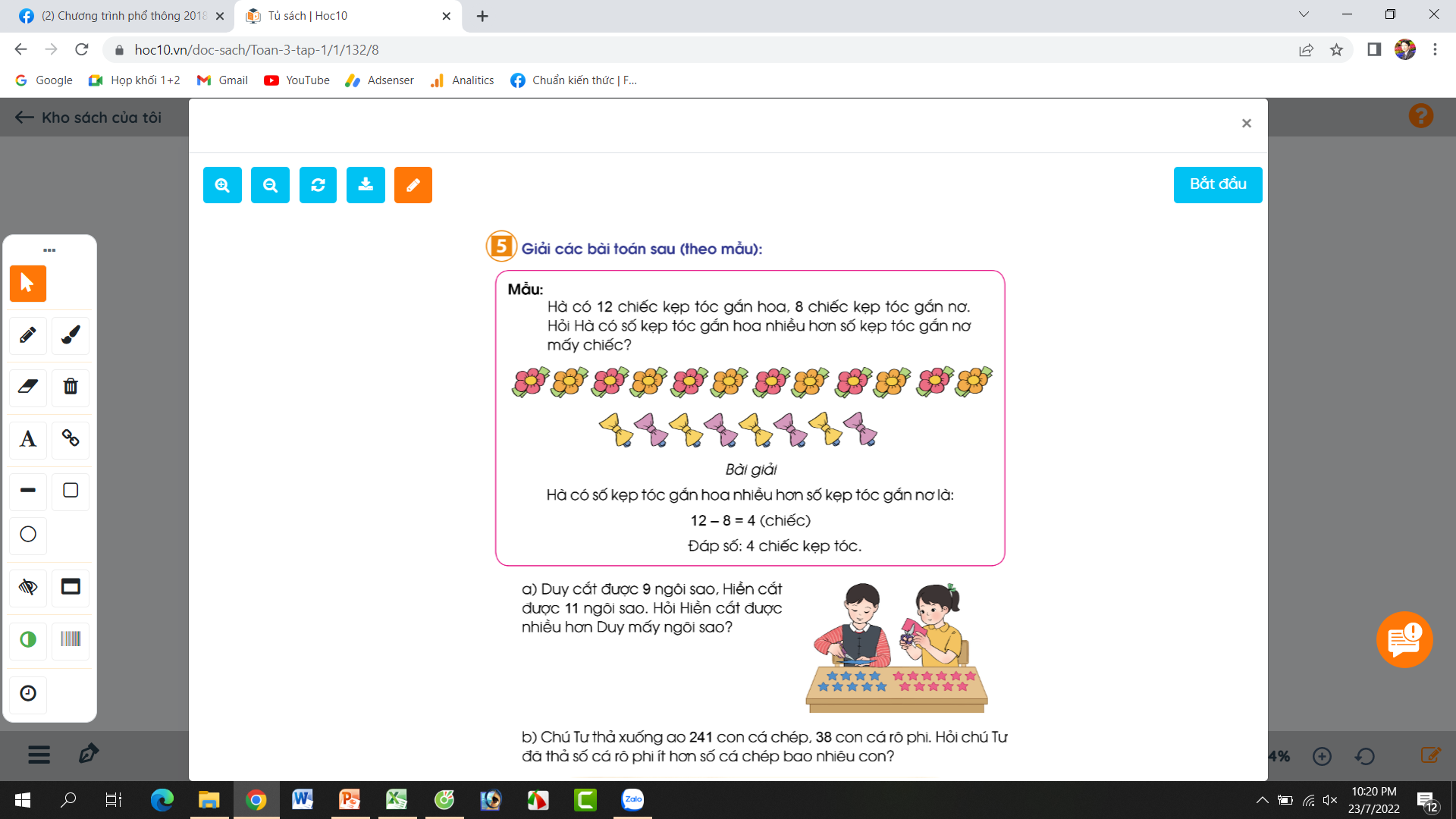 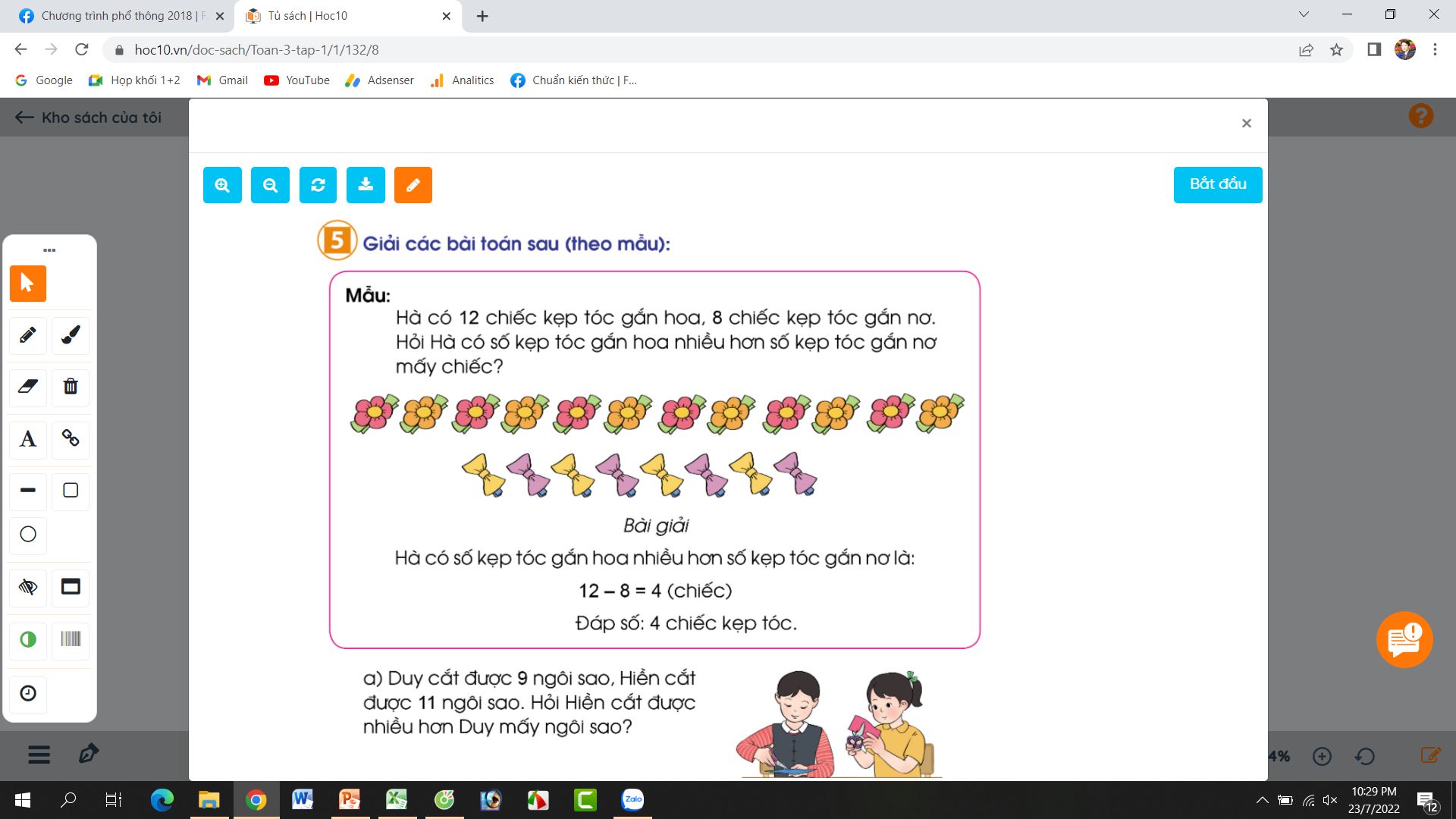 Thứ……ngày…..tháng…..năm…….
TOÁN
Bài 1: ÔN TẬP PHÉP CỘNG, PHÉP TRỪ TRONG PHẠM VI 1000 (T2)
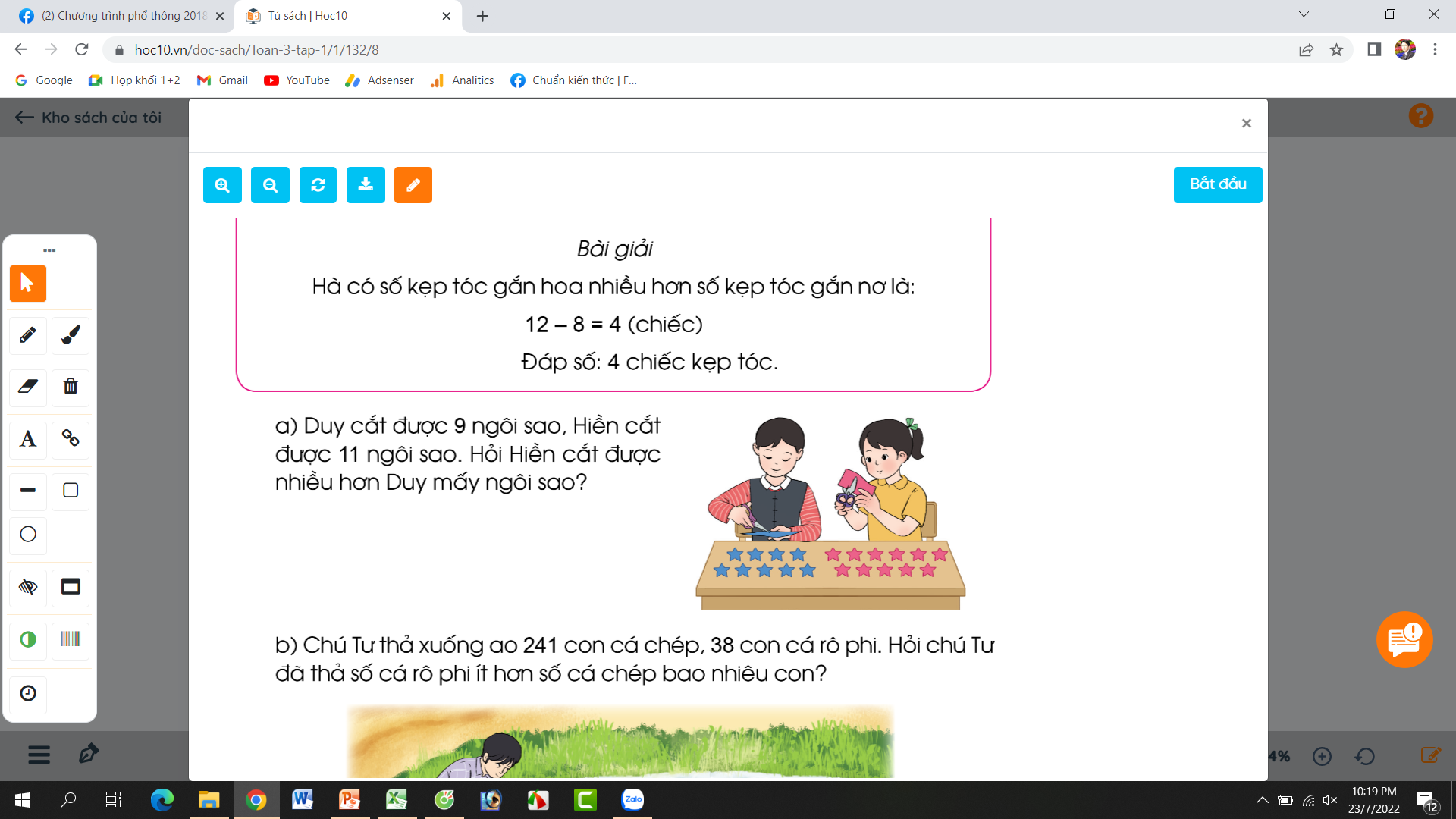 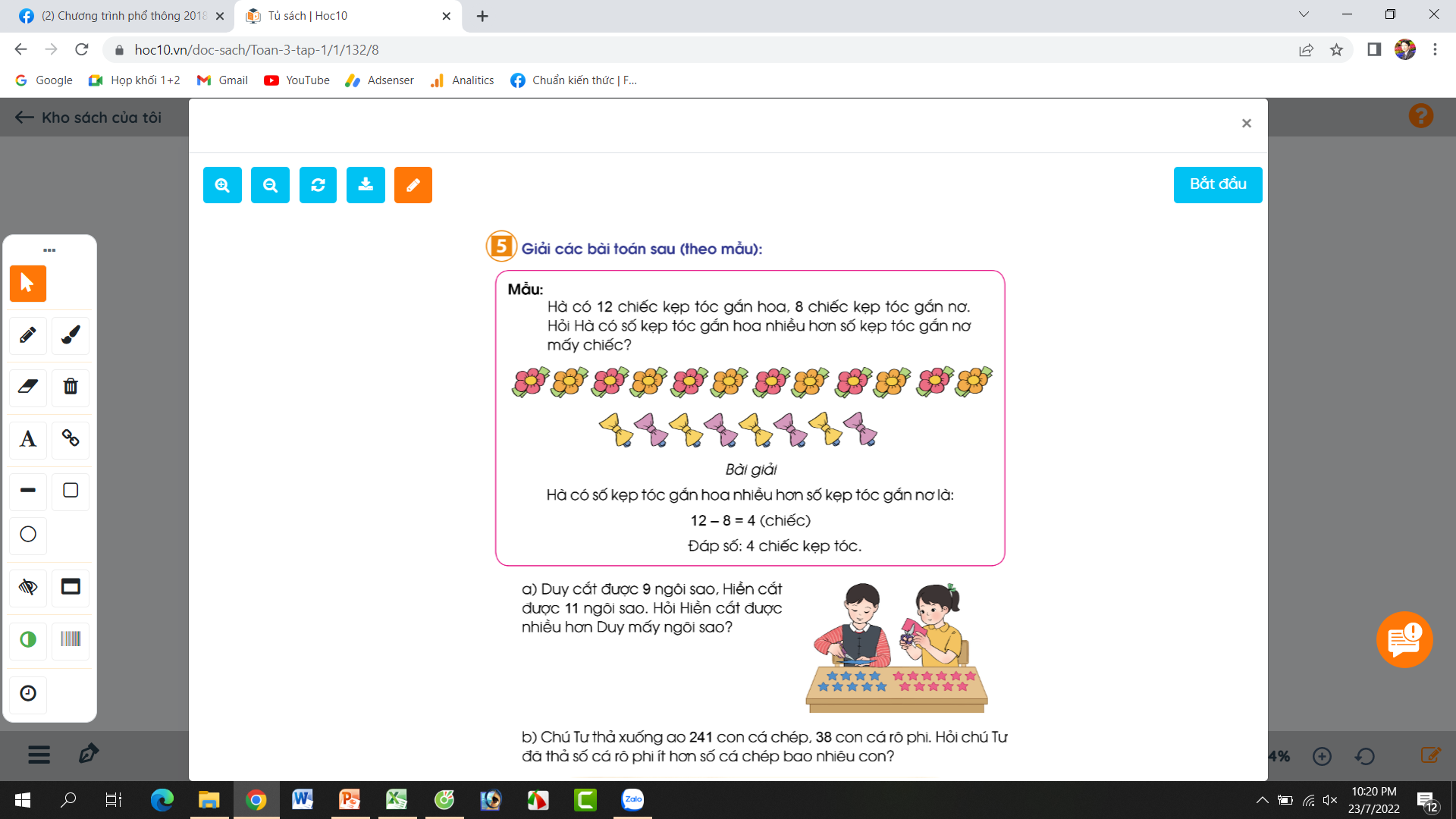 a) Duy cắt được 9 ngôi sao, Hiền cắt được 11 ngôi sao. Hỏi Hiền cắt được nhiều hơn Duy mấy ngôi sao?
Bài giải
Tóm tắt
Hiền cắt được nhiều hơn Duy số ngôi sao là:
11 – 9 = 2 (ngôi sao)
            Đáp số: 2 ngôi sao
- Duy cắt được: 9 ngôi sao.
- Hiền cắt được: 11 ngôi sao.
- Hiền cắt hơn Duy: ? ngôi sao
Thứ……ngày…..tháng…..năm…….
TOÁN
Bài 1: ÔN TẬP PHÉP CỘNG, PHÉP TRỪ TRONG PHẠM VI 1000 (T2)
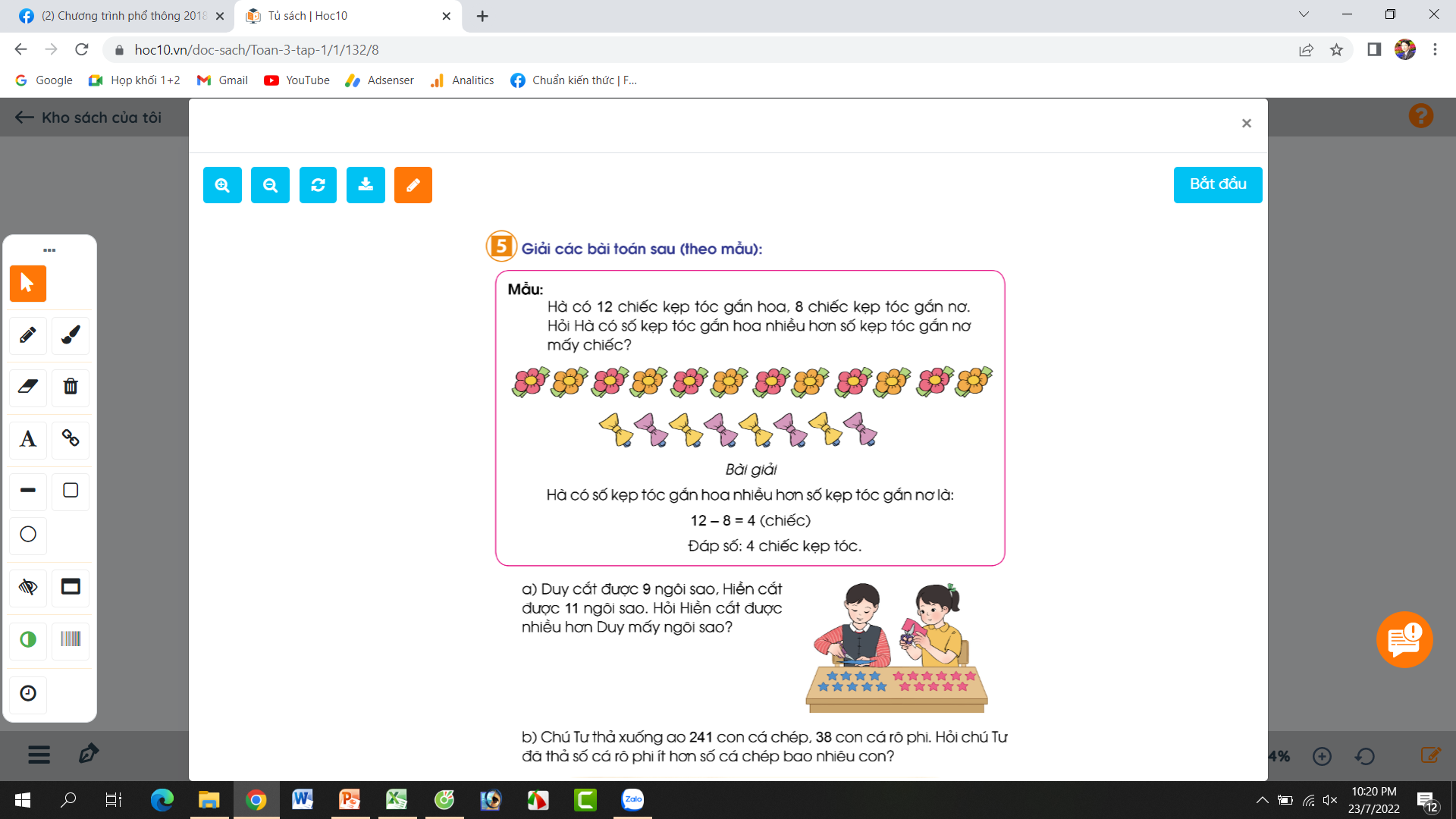 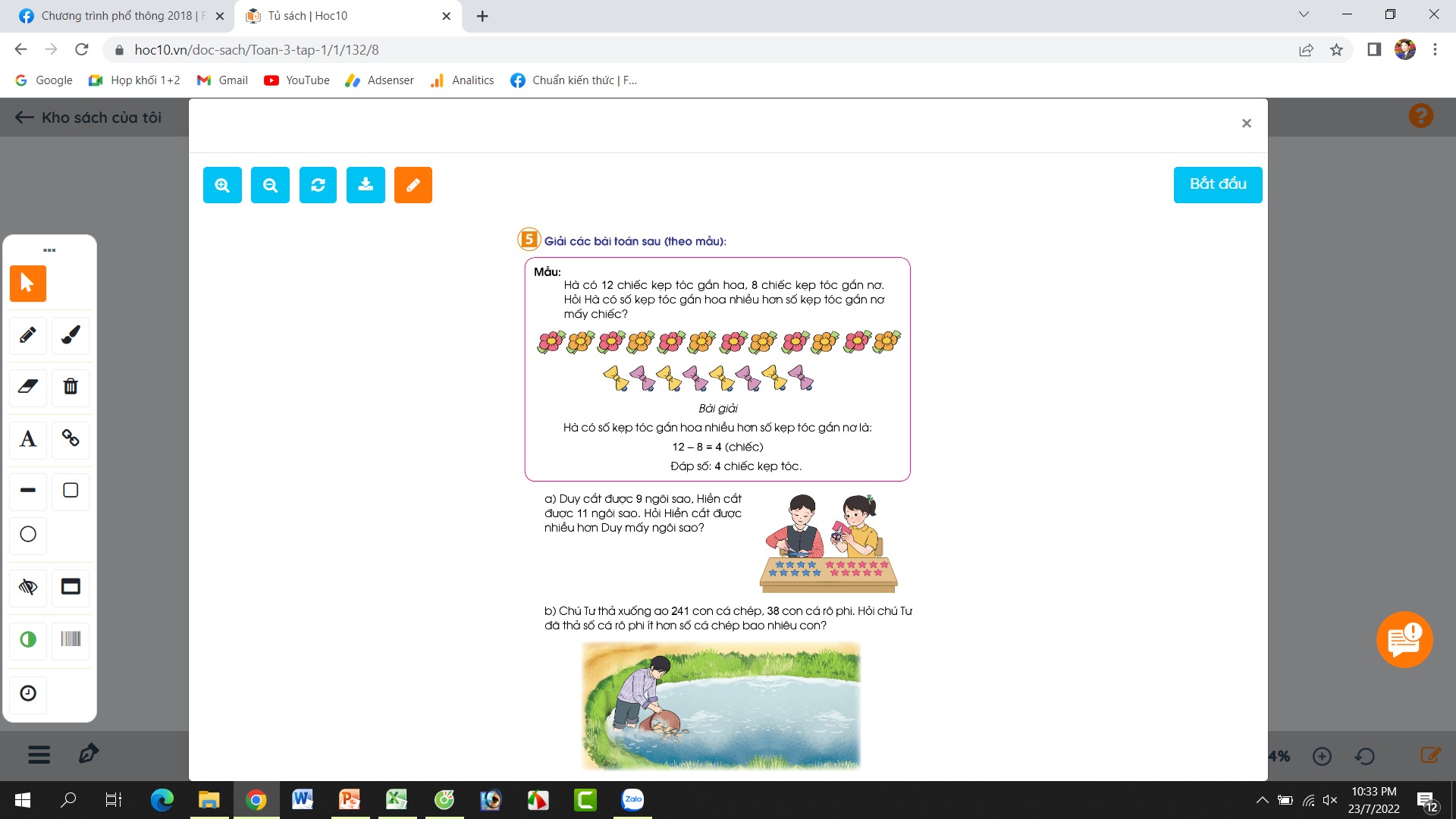 b) Chú Tư thả xuống ao 241 con cá chép, 38 con cá rô phi. Hỏi chú Tư đã thả số cá rô phi ít hơn số cá chép bao nhiêu con?
Bài giải
Tóm tắt
Chú Tư đã thả số cá rô phi ít hơn số cá chép số con là:
241 – 38 = 203 (con)
            Đáp số: 203 con
- Số cá chép: 241 con.
- Số cá rô phi: 38 con.
- Cá rô phi ít hơn cá chép: ? con
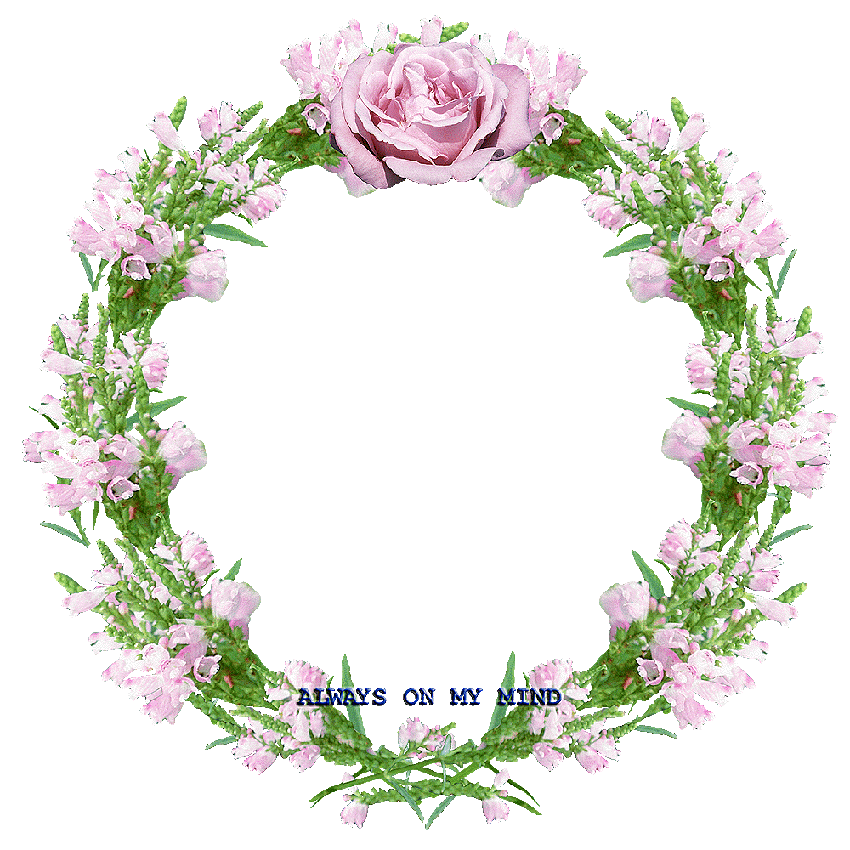 XIN CHÂN THÀNH CẢM ƠN QUÝ THẦY CÔ GIÁO VÀ CÁC EM